به نام خدا
طرح
سیاست ها، قوانین و مقررات مشوق انتقال فناوری و افزایش ظرفیت جذب فناوری در ایران با تمرکز بر قراردادهای بزرگ تجاری و ساخت داخل
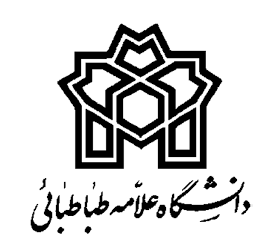 آذرماه 1395
اصول
نگاه پویا به انتقال فناوری و پدیده catch up
علمی
عملیاتی
قابلیت اجرای سریع
ملاحظات کلیدی
انتقال فناوری در یک بستر تجاری و اقتصادی تعریف می شود و نه در یک فضای خالی
انتقال فناوری سنگ بنای  پدیده catch up است.
انتقال فناوری در قالب یک همکاری بوده و در بستر زمان جاری است. نمی توان انتقال را با یک قرارداد انجام داد.
یک انتقال صحیح مرهون، طراحی تجاری درست، شناسایی فناوری، انتخاب صحیح تامین کننده، قرارداد مناسب، اجرا و پیاده سازی صحیح و طی نمودن فرآیندهای یادگیری و جذب فناوری است.
مصاحبه با خبرگان
نمونه های موردی
بررسی قوانین داخلی
بررسی قوانین برخی کشورها
اهداف و محدوده
چارچوب سیاست های همگرا
گیرنده فناوری
دارنده فناوری (واگذارنده)
محتوا و فرآیند
بستر
مدیریت و راهبری
مراجع مجری
مراجع ناظر و سیاستگذار
بررسی قوانین، اسناد، آیین نامه ها و اساسنامه های  داخلی
بخشی از قوانین و اسناد
قانون حمایت از شرکت­های دانش بنیان	
قانون ثبت اختراعات، طرح­های صنعتی و علائم تجاری	
قانون اهداف، وظایف و تشکیلات وزارت علوم، تحقیقات و فناوری	
قانون حمایت از سرمایه­گذاری خارجی	
قانون برنامه پنجم توسعه	
قانون عضویت دولت جمهوری اسلامی ایران در انجمن بین­المللی پارک­های علمی
قانون حداکثر استفاده از توان داخلی
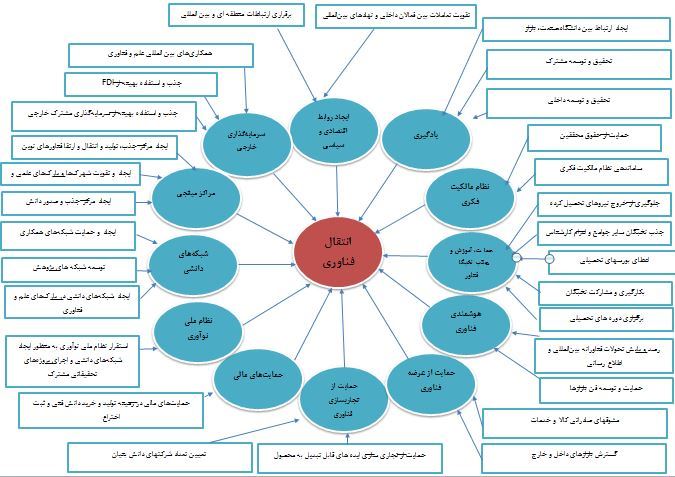 تحلیل کلان
قوانین بالادستی حمایت از منظر کلیت قانون را مدنظر دارند اما مشوق ها یا راهکارهای عملیاتی خاصی ارائه نمی شود و در حد کلی گویی باقی می ماند.
در سه قانون حمایت از شرکت های دانش بنیان، قانون رفع موانع تولید رقابتی و قانون  قانون الحاق برخی مواد به قانون تنظیم بخشی از مقررات مالی دولت مواردی به جزئیات ارائه شده است. البته عمدتا بر مشارکت تاکید دارد تا بر انتقال فناوری.
مشوق ها حالت یکپارچه و تجمیع شده ندارند.
تمایز خاصی جز در قانون حمایت از شرکت های دانش بنیان میان شرکت های بخش خصوصی و دولتی وجود ندارد.
بررسی برخی قوانین سایر کشورها
(کره جنوبی، چین، کانادا و ترکیه)
کره جنوبی
قانون ارتقای انتقال فناوری (Technology Transfer And Commercialization Promotion Act)
قانون سرمایه گذاری خارجی
قانون سرمایه گذاری مشترک شرکتی
قانون سرمایه گزاری مشترک قراردادی
قانون سرمایه گذاری مشترک شرکت¬های کاملا خارجی
قانون ترویج سرمایه گذاری خارجی
تحلیل کلان
تمرکز بر انتقال فناوری به ویژه با قانون مصوب سال 2006
تمرکز بر نهادسازی مانند شرکت های انتقال فناوری 
تمرکز بر ارتقای ظرفیت جذب
چین
قانون  سرمایه گذاری مشترک شرکتهای خارجی و چینی
قانون سرمایه گذاری با مالکیت کاملا خارجی
قانون سرمایه گذاری مشترک مبتنی بر همکاری طرف چینی و خارجی
قانون توسعه علم و فناوری چین
مقررات و آیین نامه مربوط به شرکت¬های سرمایه¬گذاری مشترک
تحلیل کلان
تمرکز بر قانون مستقل سرمایه گذاری مشترک
تاکید بر شبکه های اطلاعاتی
تمرکز بر تبادل متخصصان
کانادا
قانون مرکز تحقیقات توسعه بین المللی
قانون بنیادی کانادا برای توسعه پایدار فناوری
برنامه نوآوری بین¬المللی کانادا
شتاب دهنده های فناوری کانادا
سمپوزیوم فدرال همکاری انتقال فناوری
تحلیل کلان
گذاشتن شروط عملیاتی در قوانین
رصد سالانه شرکت ها و دستاوردهای فناورانه آنها
حمایت از صادرات بین المللی به صورت ویژه
مصاحبه با خبرگان
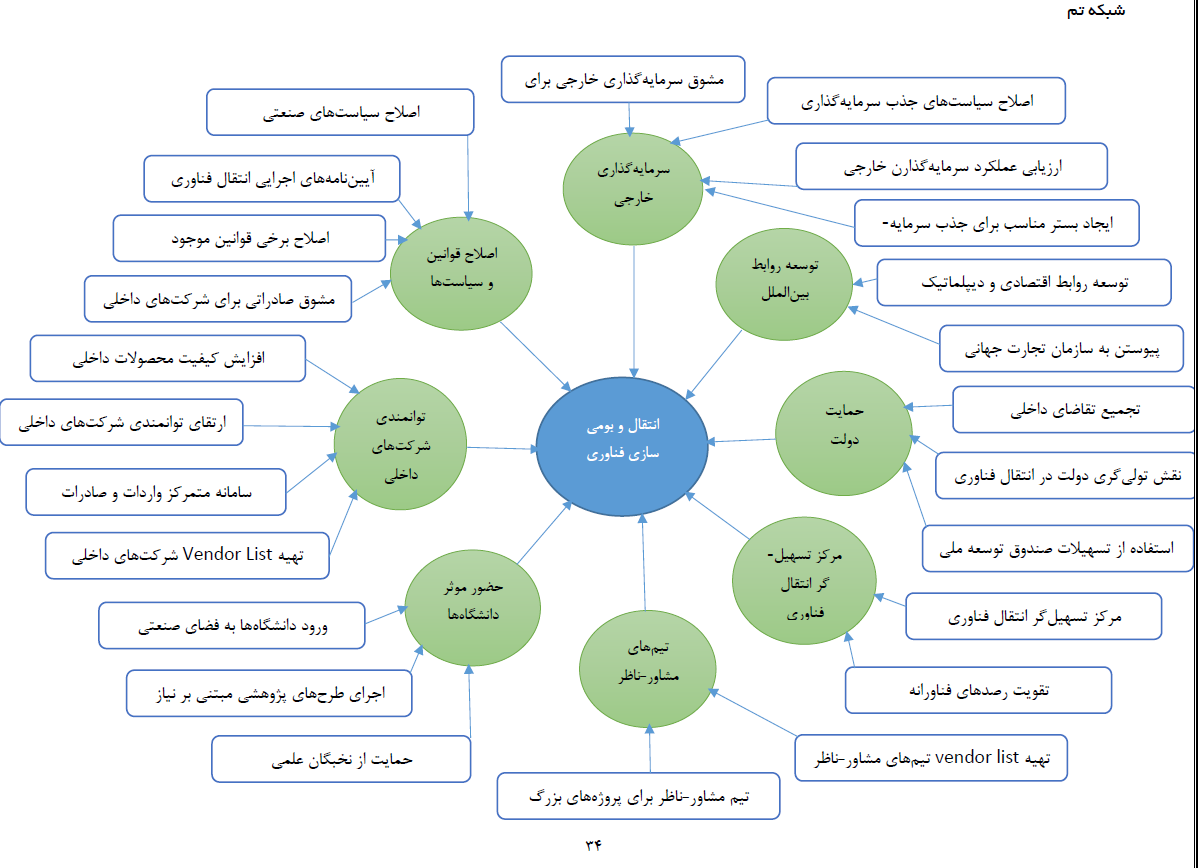 لیست 5 نکته اصلی بیان شده
تحلیل کلان
تاکید بر ضعف توان و علاقه طرف ایرانی به دریافت فناوری
تاکید بر نقش نهادهای مشاوره انتقال فناوری
تاکید بر نقش هاب اطلاعاتی بودن توسط یک نهاد حاکمیتی
تاکید بر تهیه لیست شرکت های توانمند ایرانی و حمایت هدفمند از آنها در همکاری های بین المللی
نمونه های موردی
تحلیل کلان
این سازمان ها بهره بردار هستند و انتقال فناوری در سطح سیستم برای انها مهم است و در سطح اجزا بایستی یک شبکه با آنها کار کند. این شبکه یکی از چالش های جدی در ایران است.
تحولات فناوری در مخابرات بسیار بالاست و روش های رسمی انتقال فناوری پاسخگوی نیازهای تجاری نیست . و نیازمند تعامل در طول زمان است.
هزینه انتقال فناوری از هزینه خرید بیشتر و ریسک آن نیز بالاست.
مصاحبه با خبرگان
نمونه های موردی
بررسی قوانین داخلی
بررسی قوانین برخی کشورها
اهداف و محدوده
اهداف و محدوده پیوست فناوری
چارچوب سیاست های همگرا
گیرنده فناوری
دارنده فناوری (واگذارنده)
محتوا و فرآیند
بستر
مدیریت و راهبری
مراجع مجری
مراجع ناظر و سیاستگذار
اهداف پیوست فناوری
اهداف اصلی
ارتقاء توانمندی های فناورانه شرکت های داخلی جهت رقابت در بازارهای منطقه ای و بین المللی
استفاده حداکثری از توان شرکت های داخلی
ارتقاء سطح نیروی انسانی متخصص در ایران
اهداف فرعی
ارتقاء زیرساخت های پژوهشی و فناورانه ایران
افزایش صادرات 
اشتغال نیروهای متخصص و دانشی ایرانی
حضور مشترک در بازارهای منطقه ای و بین المللی
محدوده پیوست فناوری
پروژه های بزرگ و محرک اقتصادی
تمرکز بر انتقال فناوری مربوط به طرح های محدودی در کشور است که از نظر قابلیت های اقتصادی و فناورانه بتوانند به عنوان پیشران اقتصاد دانش بنیان در ایران عمل نمایند.
امکان خلق ثروت به صورت گسترده
کاهش وابستگی کشور به صورت محسوس
نحوه مواجهه با پیوست فناوری
(پیوست به چه مسائلی می پردازد)
چارچوب سیاست های همگرا
گیرنده فناوری
دارنده فناوری (واگذارنده)
محتوا و فرآیند
بستر
چالش های مرتبط با پیوست فناوری
جهت گیری های کلان
نگاه تسهیلگری بر پیوست حاکم است.
ساختار تصمیم سازی پیوست فناوری در دستگاه های اجرایی
قرارگاه اقتصاد مقاومتی (کمیته پیوست فناوری)
قرارگاه اقتصاد مقاومتی (کمیته پیوست فناوری)
تصویب و ابلاغ سیاست ها و جهت گیری های کلان کشور در حوزه پیوست فناوری
سیاستگذاری کلان در جهت ارتقاء توانمندی‌های فناورانه داخل در سطح سیستم و اجزاء.
تصویب سیاست های و اولویت های دستگاه های اجرایی جهت تدوین پیوست فناوری
تصویب آیین نامه های اجرایی پیوست فناوری. 
نظارت کلان بر اجرای تصمیمات و پروژه‌ها با توجه به گزارش‌ های واصله
کمیته پیوست فناوری در دستگاه اجرایی الف (کارگروه اقتصاد مقاومتی دستگاه)
نظام مقررات گذاری پیوست فناوری در دستگاه های اجرایی
4
در ذیل 5 وظیفه اصلی کمیته های بخشی پیوست فناوری موارد زیر طرح می شود.
تنظیم و نظارت بر قراردادهای بزرگ تجاری از منظر فناوری
شرکت های مشاور یا عامل چهارم فناوری
تخصص فنی مناسب در موضوع مورد انتقال (یا به صورت داخلی یا به صورت مشاور داخلی و خارجی)
شناخت دقیق از فضای حقوقی و قانونی ایران
تخصص در فرایندهای مدیریت انتقال فناوری
مورد تایید معاونت علمی و فناوری ریاست جمهوری
با تشکر